TRƯỜNG TIỂU HỌC ÁI MỘ A
Bài giảng điện tử Toán lớp 3
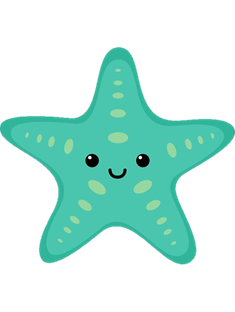 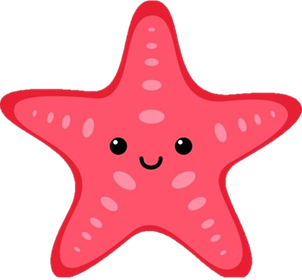 Tên bài: Làm tròn số đến hàng nghìn, hàng chục nghìn (tiết 1)
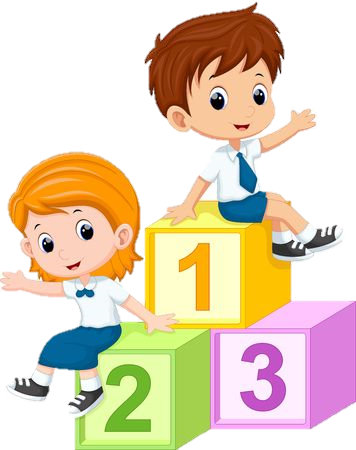 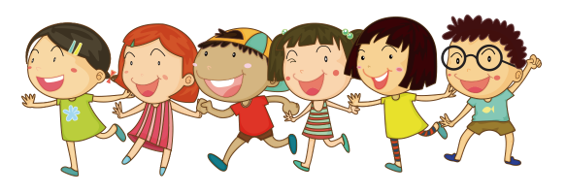 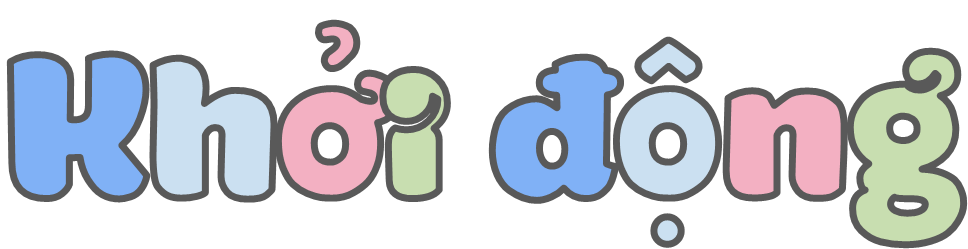 Làm tròn số 82 đến hàng chục
Làm tròn số 82  đến hàng chục được 80
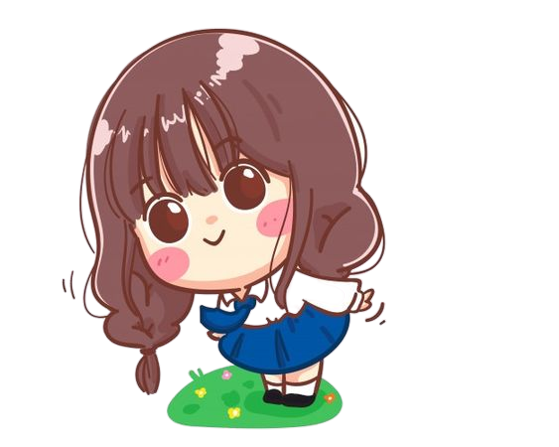 Làm tròn số 95 đến hàng chục
Làm tròn số 95 đến hàng chục ta được 100
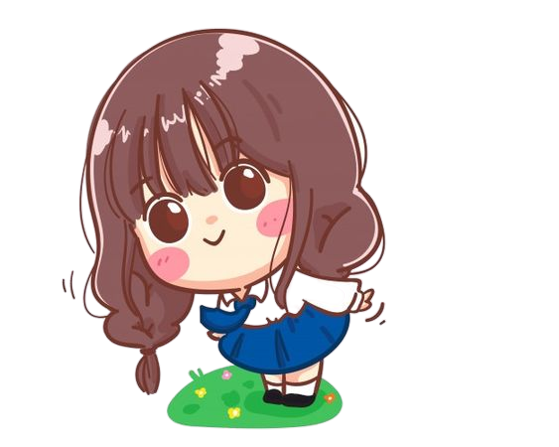 Làm tròn 568 đến hàng trăm
Làm tròn số 568 đến hàng trăm ta được 600
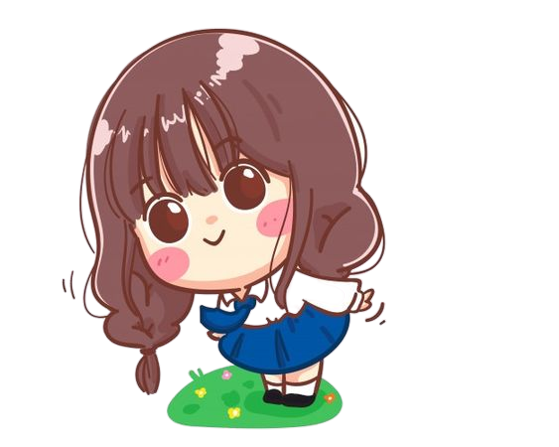 Làm tròn số 350 đến hàng trăm
Làm tròn số 350 đến hàng trăm ta được 400
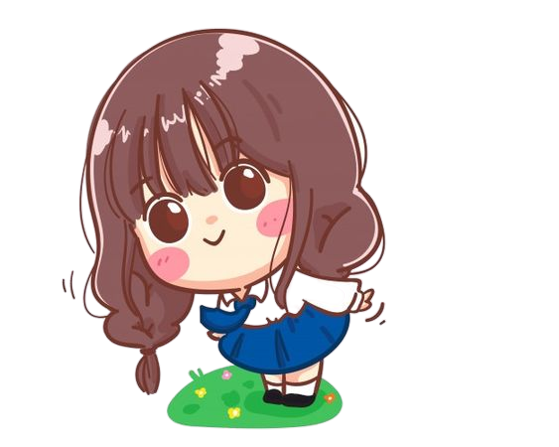 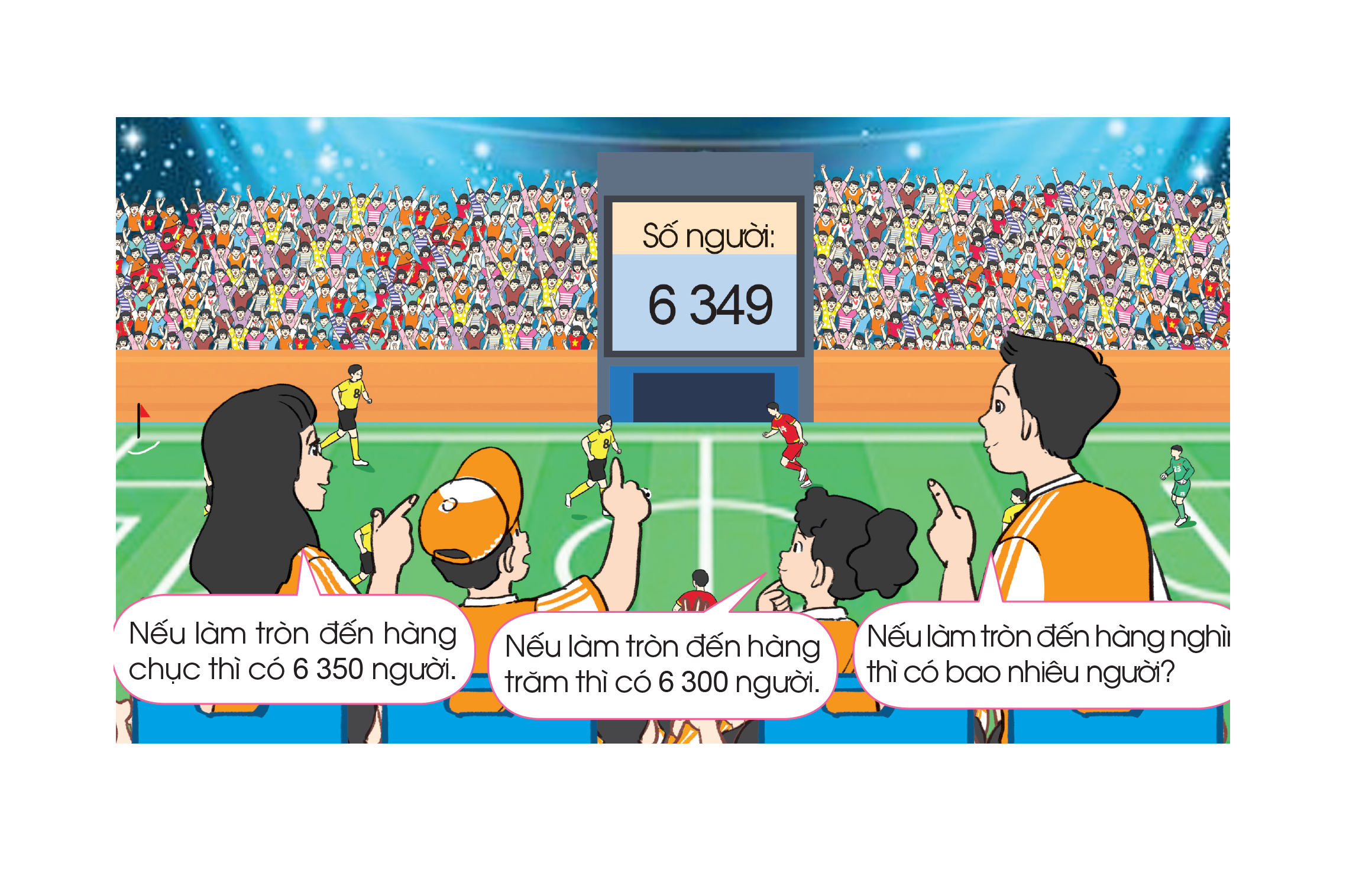 n
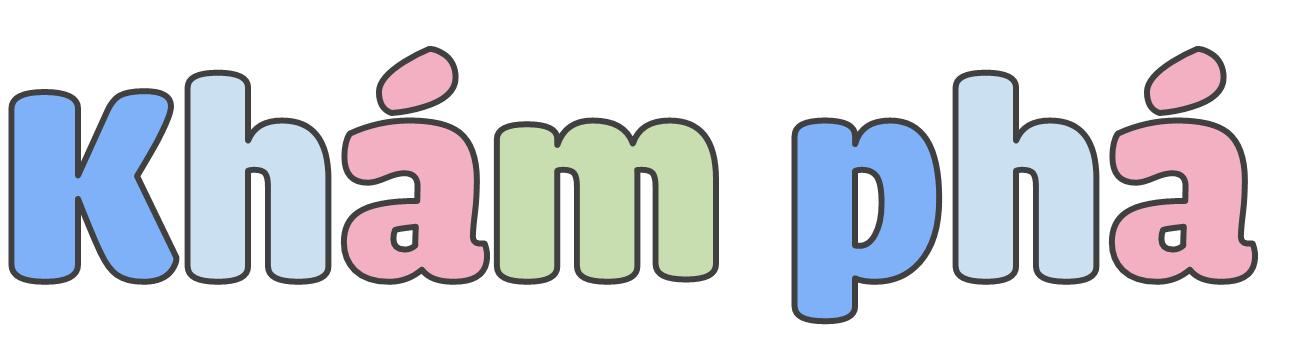 Ví dụ 1: Làm tròn các số 8 100, 8 700 đến hàng nghìn
8 700
8 100
8 500
9 000
8 000
Ta thấy: Số 8 100  gần với số 8 000 hơn số 9 000.
Vậy: Khi làm tròn số 8 100 đến hàng nghìn, ta được số 8 000.
Ta thấy: Số 8 700 gần với số 9 000 hơn số 8 000.
Vậy: Khi làm tròn số 8 700 đến hàng nghìn, ta 
được số 9 000.
Ví dụ 2: Làm tròn số 2 500 đến hàng nghìn
2 500
2 000
2 500
3 000
Ta thấy: Số 2 500 cách đều hai số 2 000 và 3 000.
Quy ước: Khi làm tròn số 2 500 đến hàng nghìn, ta được số 3 000.
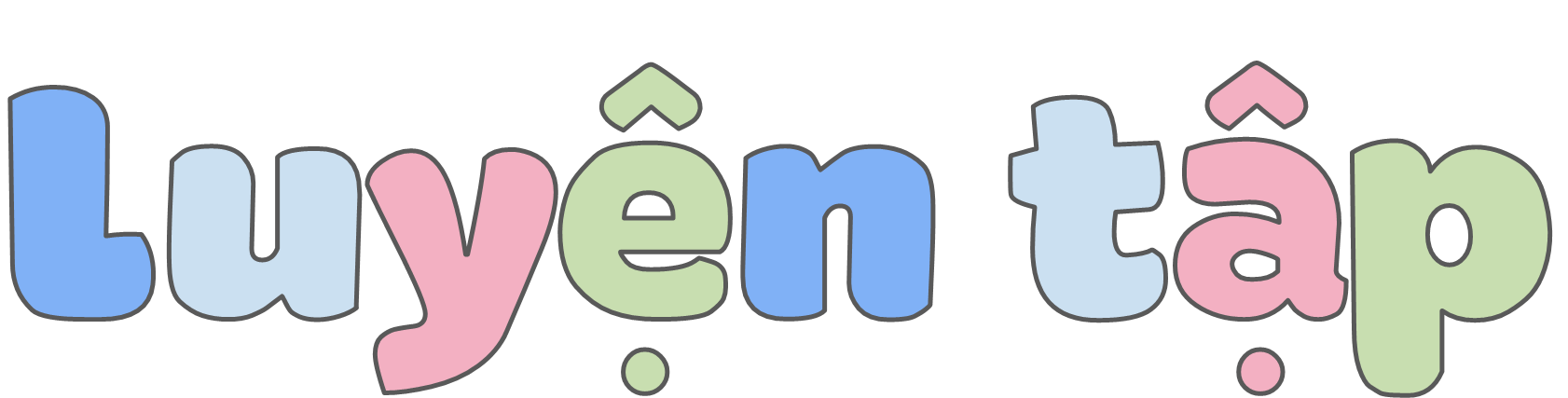 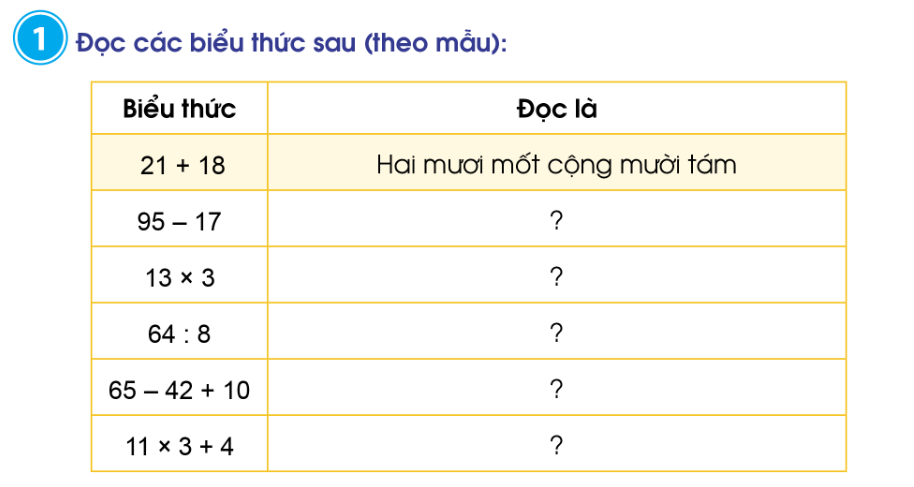 Làm tròn các số sau đến hàng nghìn:
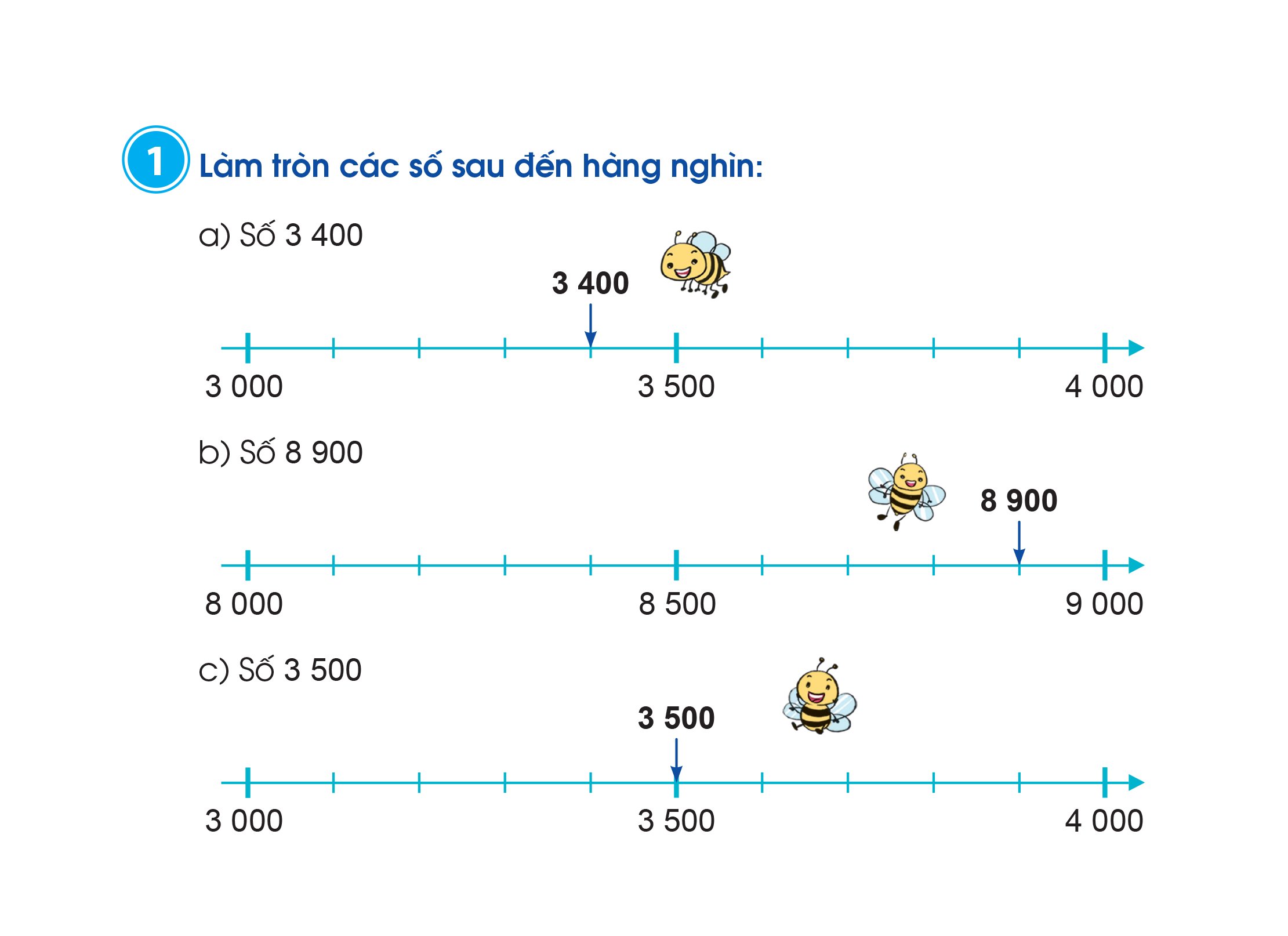 Làm tròn số 3 400  đến hàng nghìn được 4 000
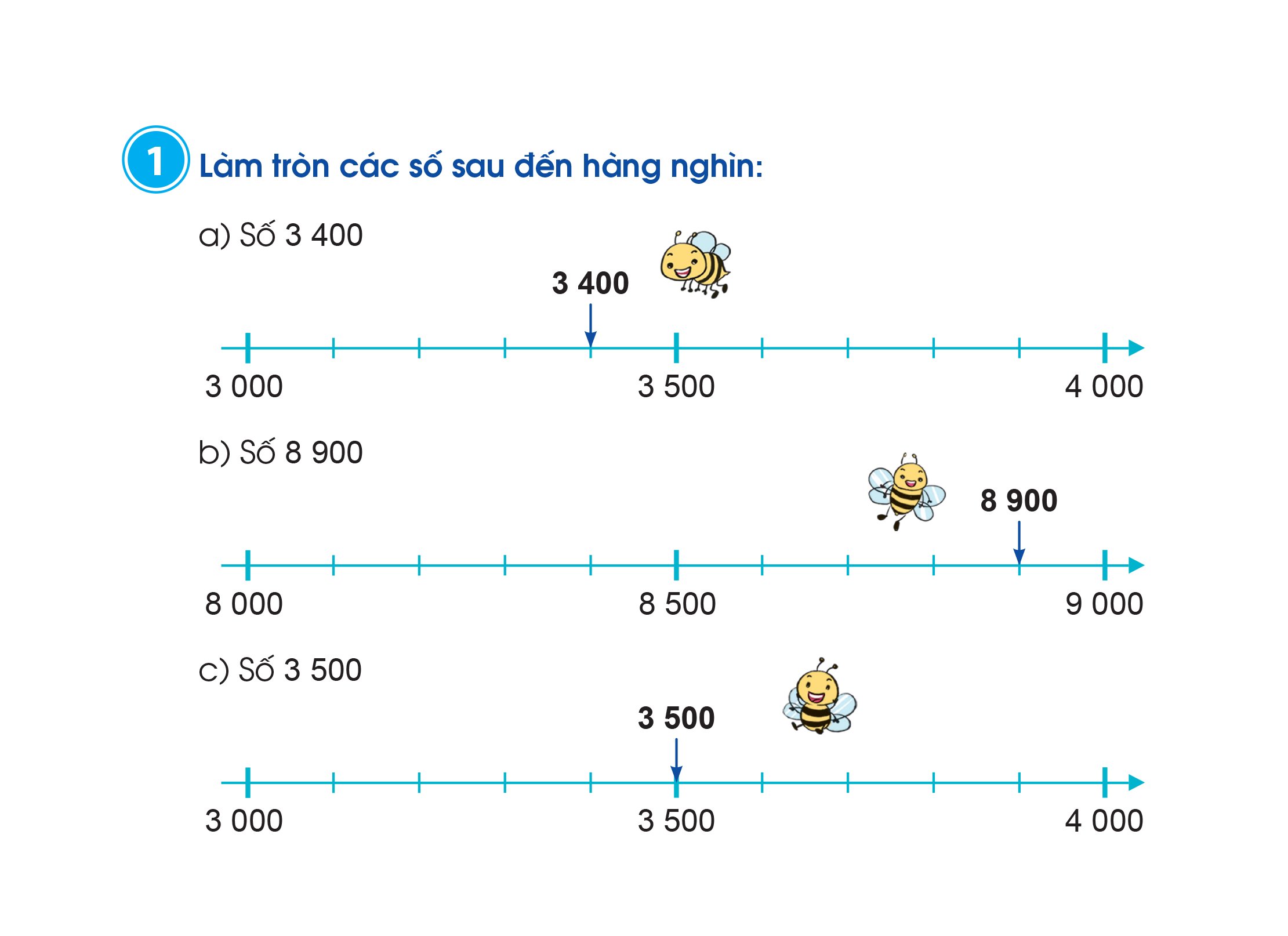 Làm tròn số 8 900  đến hàng nghìn được 9 000
Làm tròn các số sau đến hàng nghìn:
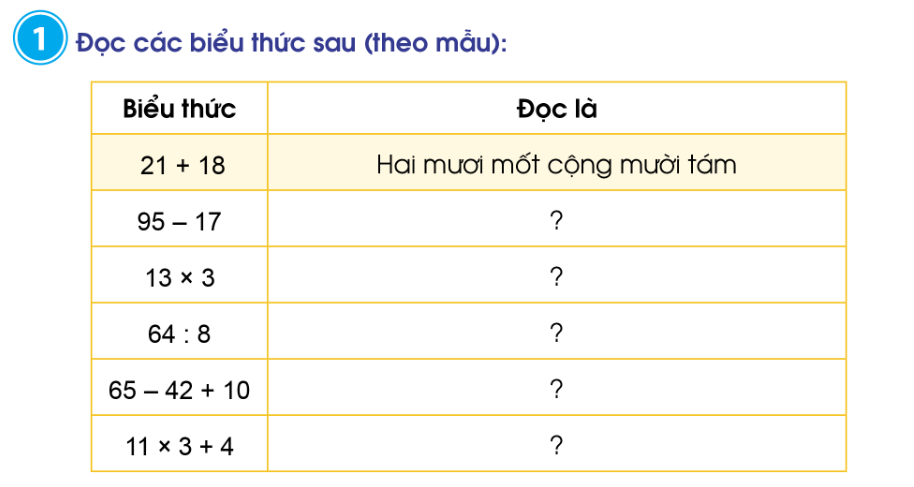 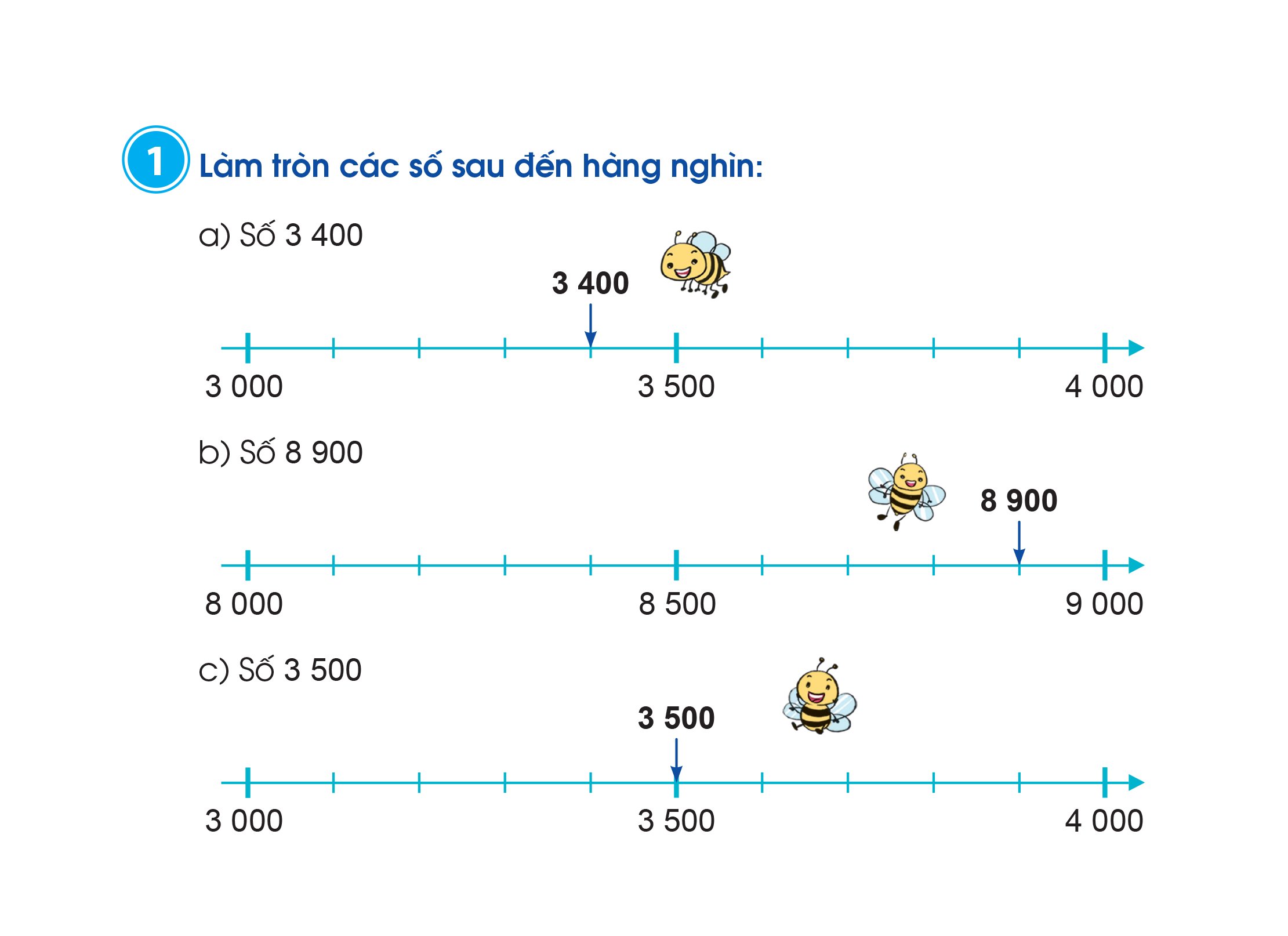 Làm tròn số 3 500  đến hàng nghìn được 4 000
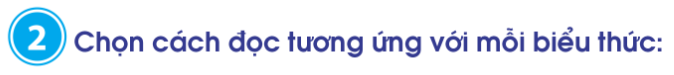 Làm tròn các số sau đến hàng chục nghìn (theo mẫu):
75 000
78 000
72 000
75 000
80 000
70 000
Ta thấy: Số 72 000  gần với số 70 000 hơn số 80 000.
Vậy: Khi làm tròn số 72 000 đến hàng chục nghìn, ta được số 70 000.
Ta thấy: Số 78 000 gần với số 80 000 hơn số 70 000.
Vậy: Khi làm tròn số 78 000 đến hàng chục nghìn, ta được số 80 000.
Ta thầy: Số 75 000 cách đều hai số 70 000 và 80 000.
Quy ước: Khi làm tròn số 75 000 đến hàng chục nghìn, ta được số 80 000.
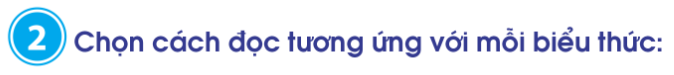 Làm tròn các số sau đến hàng chục nghìn (theo mẫu):
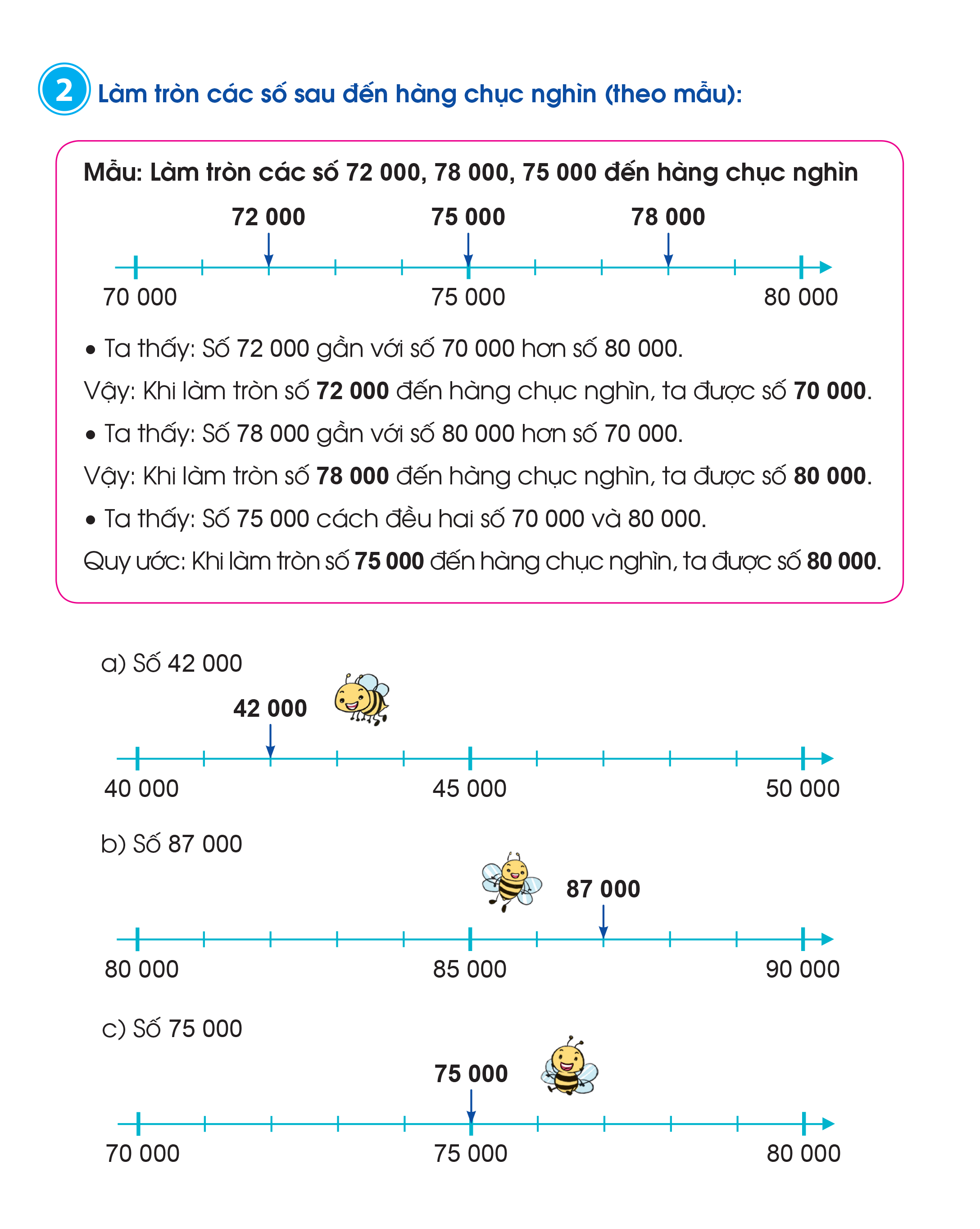 42 000  đến hàng chục nghìn được 40 000.
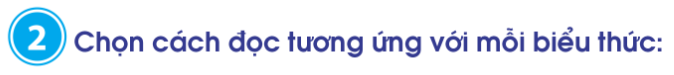 Làm tròn các số sau đến hàng chục nghìn (theo mẫu):
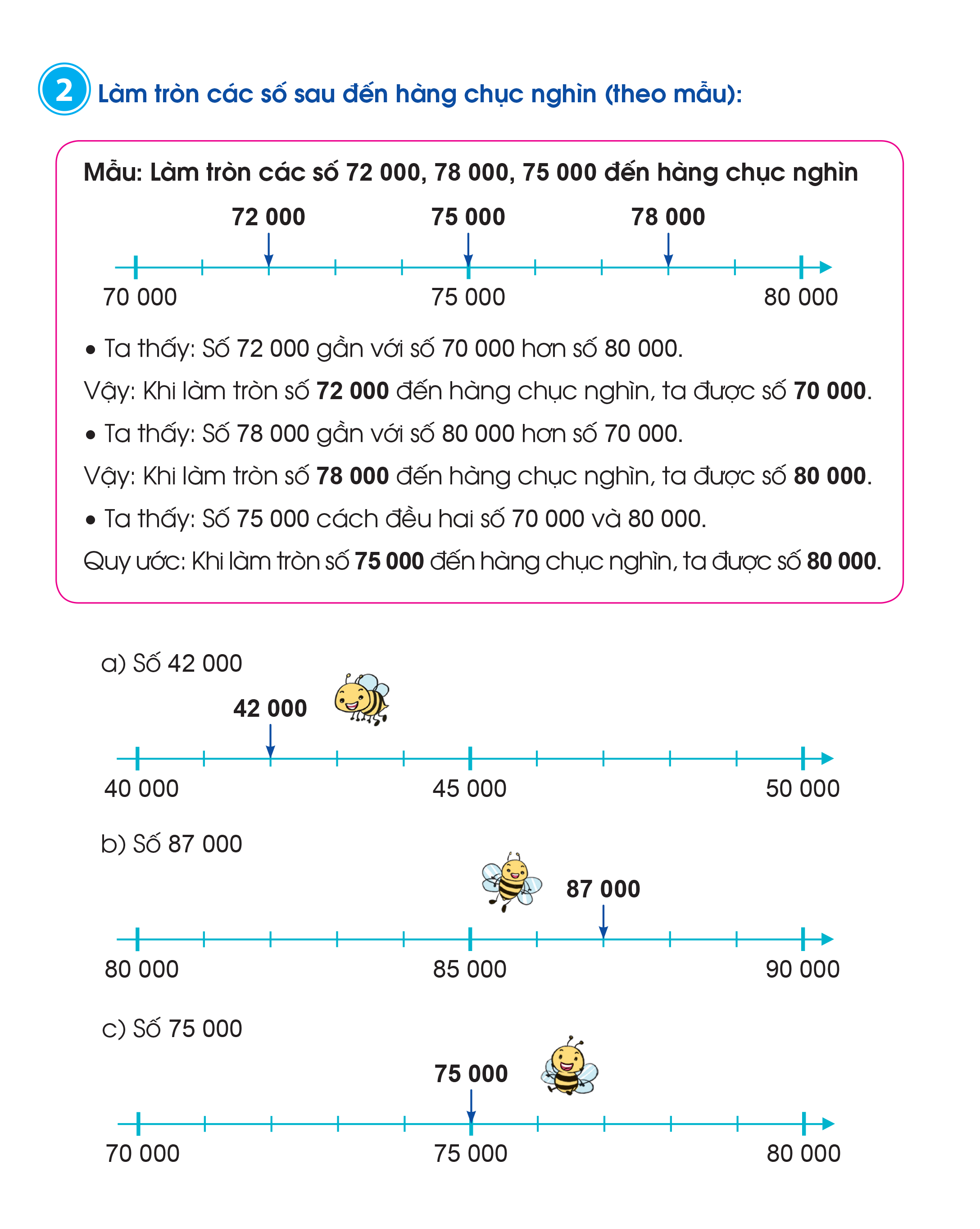 87 000  đến hàng chục nghìn được 90 000.
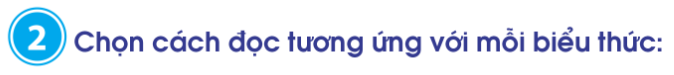 Làm tròn các số sau đến hàng chục nghìn (theo mẫu):
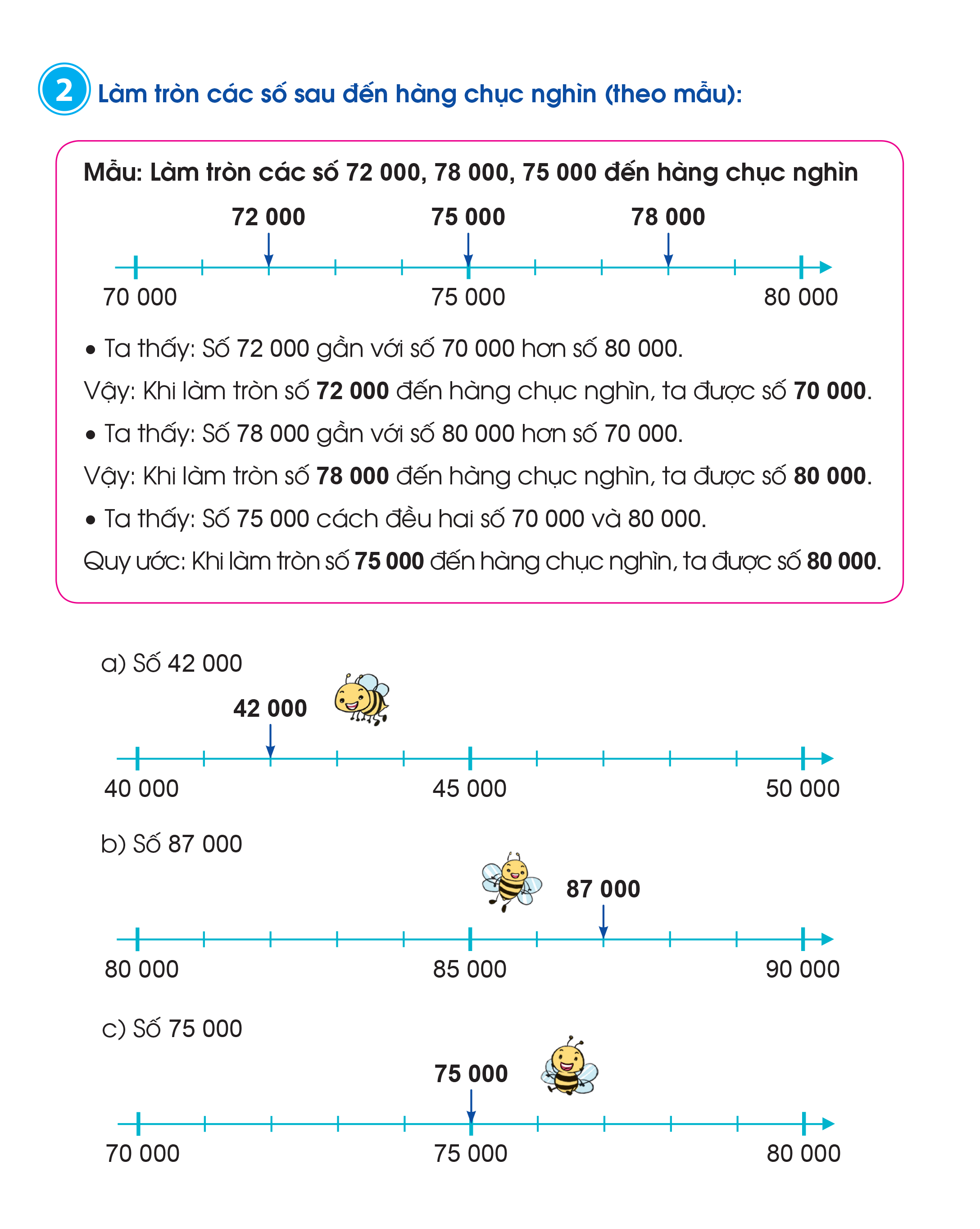 75 000  đến hàng chục nghìn được 80 000.
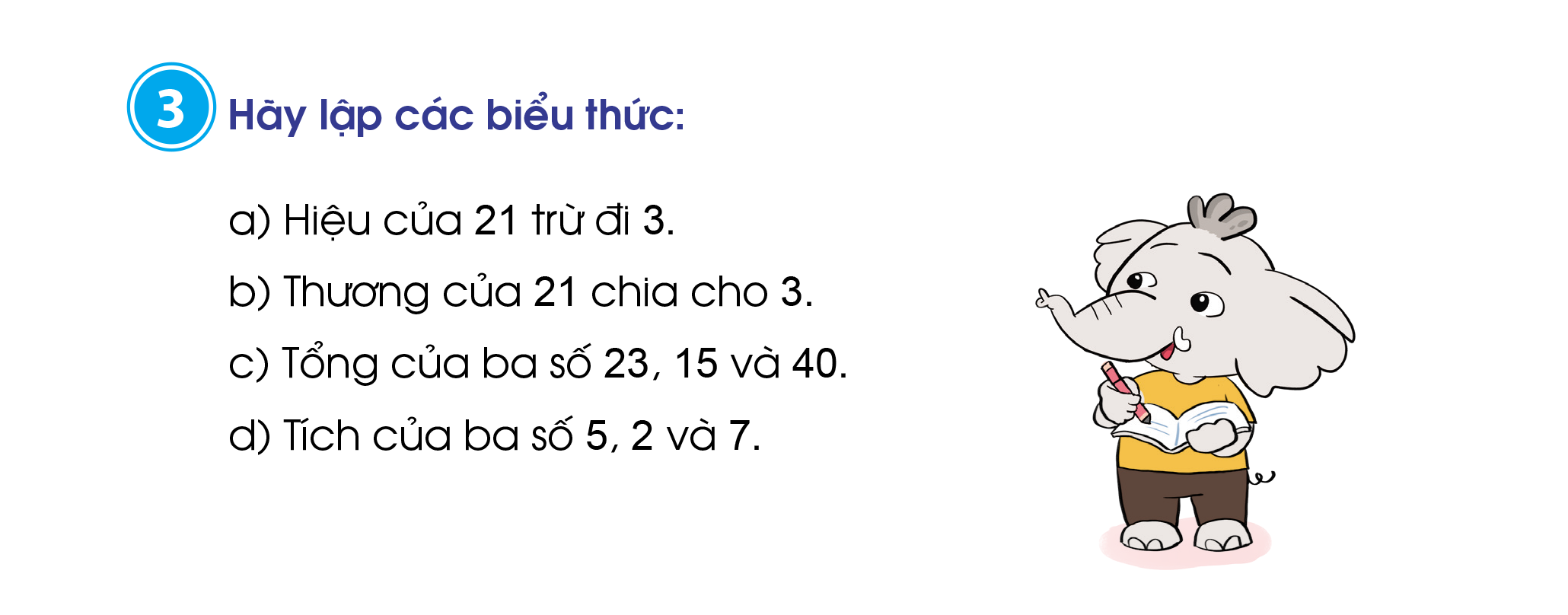 Thực hiện các yêu cầu sau:
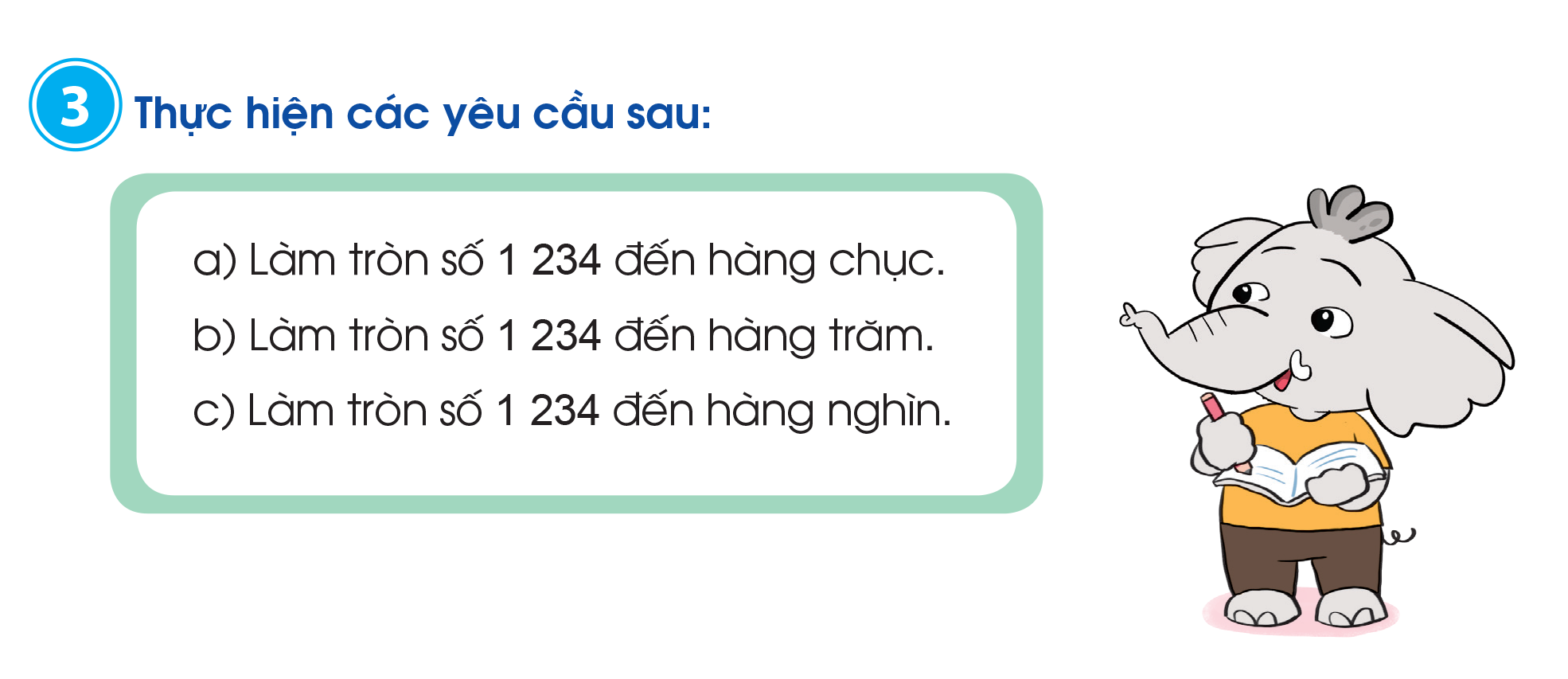 1 234 đến hàng chục được 1 230
1 234 đến hàng trăm được 1 200
1 234 đến hàng nghìn được 1 000
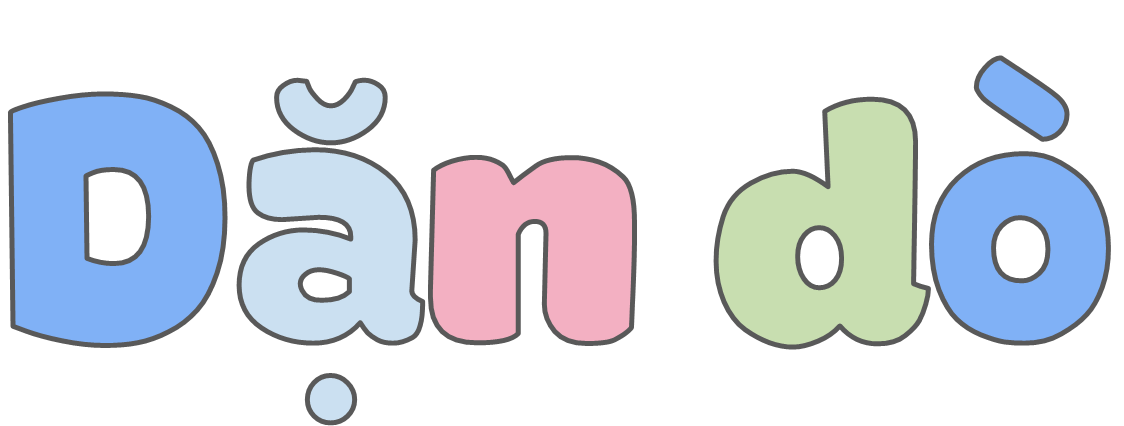 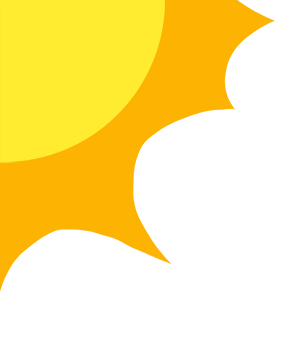 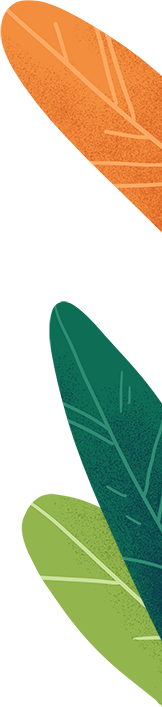 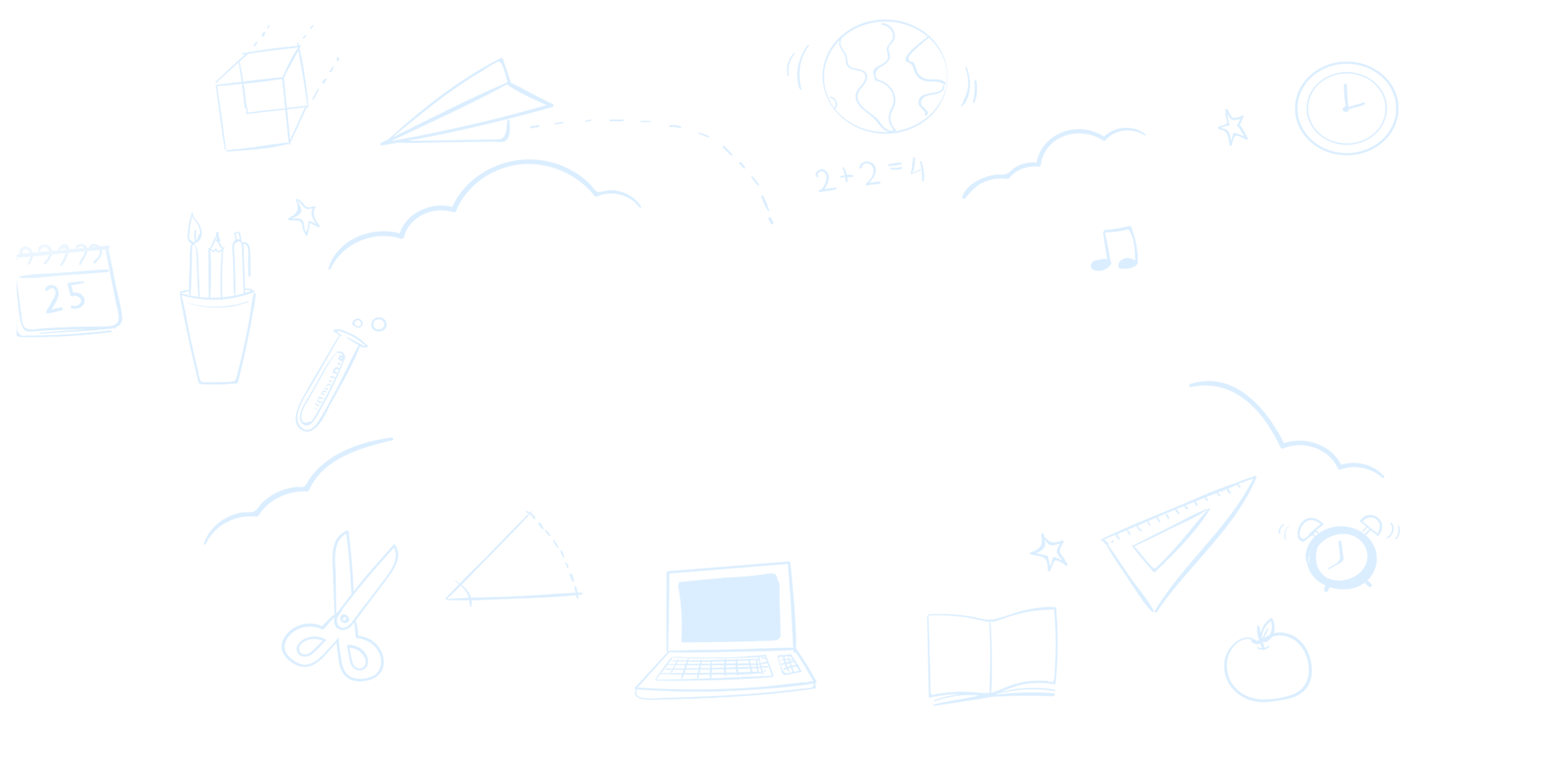 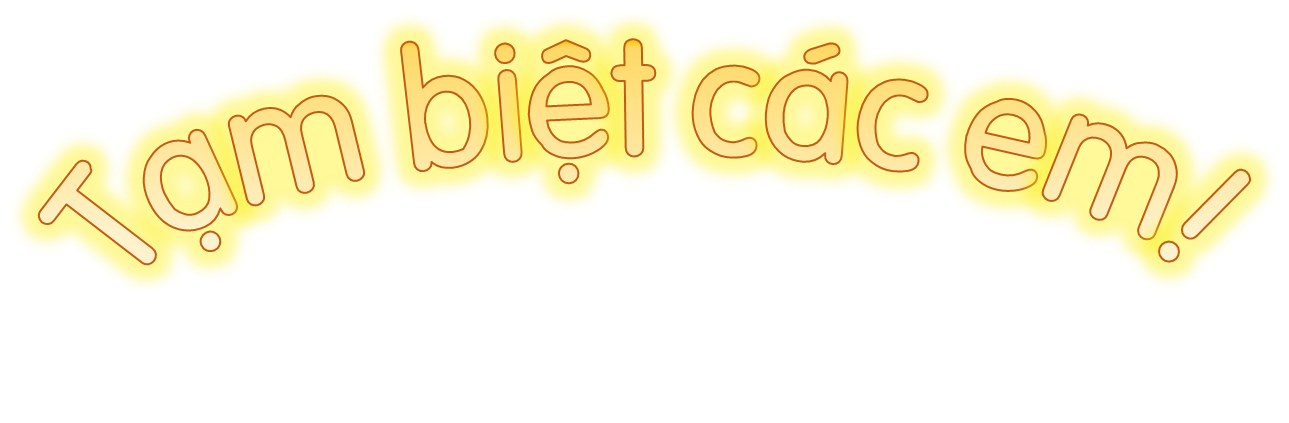 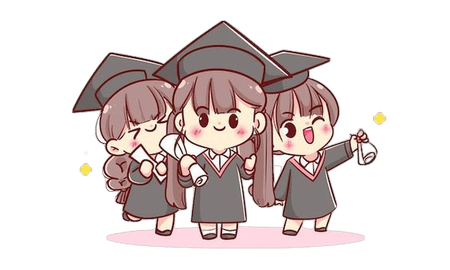 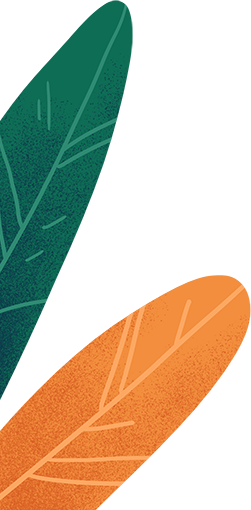